Enzymes
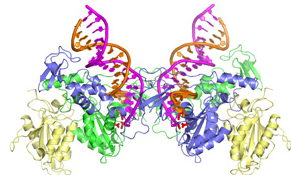 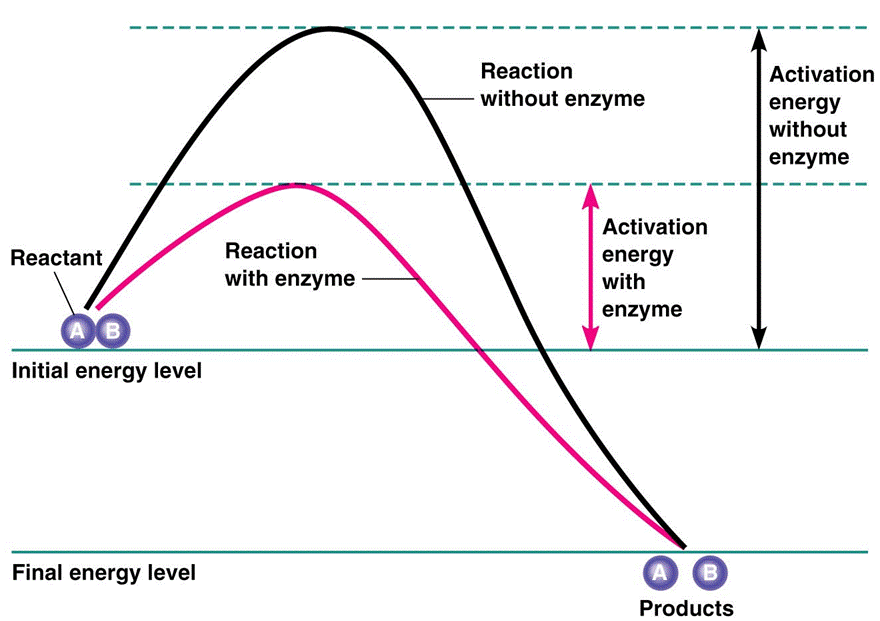 Enzymes are proteins made of amino acids

Are catalysts (lower the activation energy of a reaction)

Are reusuable

Are specific

Have a 3-D shape
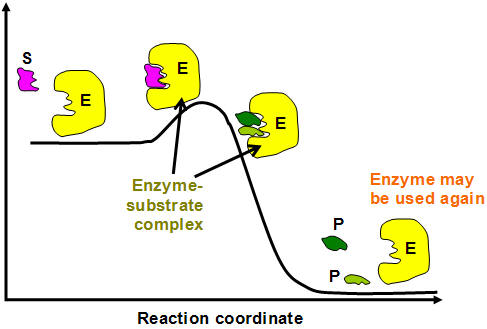 Enzymes have active sites
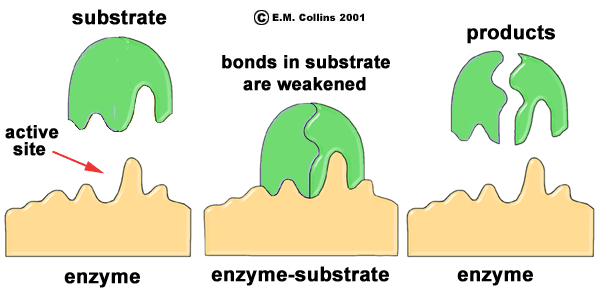 Examples:

Catalase  breaks down hydrogen peroxide (waste produced in cells) into
	                                   2H2O2  2H2O + O2

Lactase  breaks down lactose in milk
Protease  breaks down proteins
Lipase  breaks down lipids
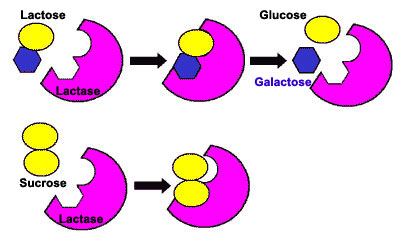 How do enzymes work?

Active sites on enzymes = places to which a specific substrate binds
Enzyme-substrate complexes form (when substrates attach to active sites on the enzyme) to break apart or put together substances at a fast rate

		E + S  ES  E + P

One model of enzyme action
Lock & key model  substrate and the enzyme fit together perfectly
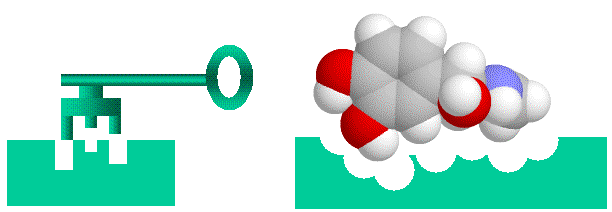 Enzyme video
Factors affecting enzyme action

Temperature – enzymes work best at certain temperatures - 37°C is best for human enzymes in the body
pH – enzymes work best at certain pH; basic, neutral, and/or acidic environments (ex.  Amylase in saliva at pH 7, pepsin in the stomach at pH 2-3, & trypsin in the intestines at pH 9)
Substrate & enzyme concentration – how fast reactions take place depends on how much of the substrate and enzymes is available
Coenzymes and cofactors – helpers 
     such as vitamins and minerals
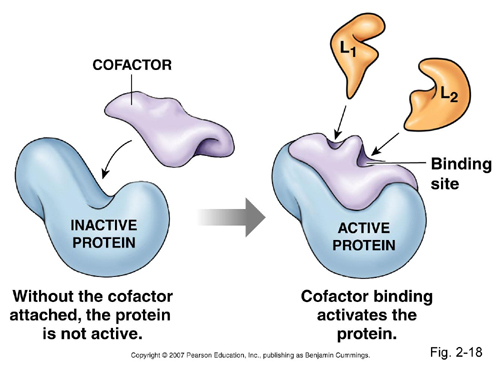